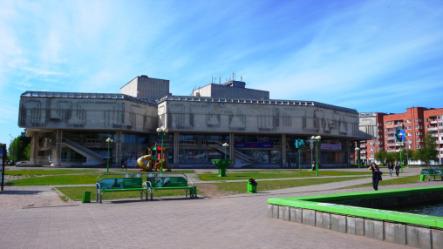 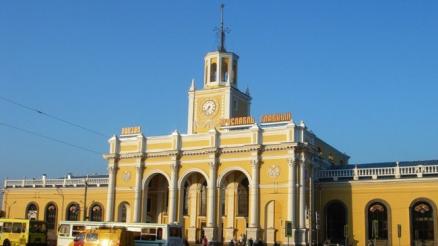 Экскурсия 
по 
Ярославлю
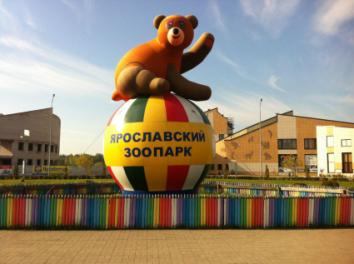 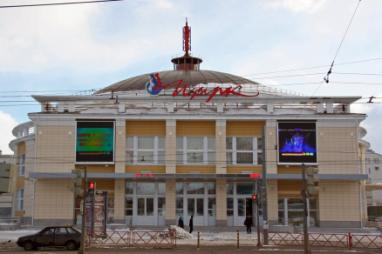 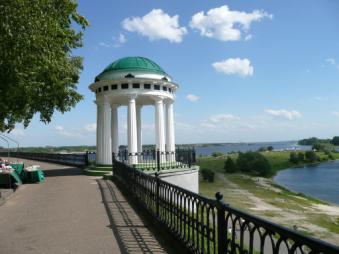 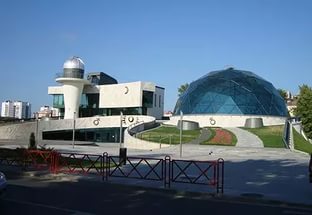 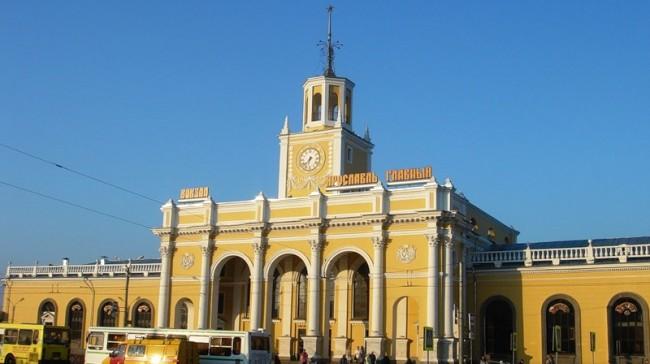 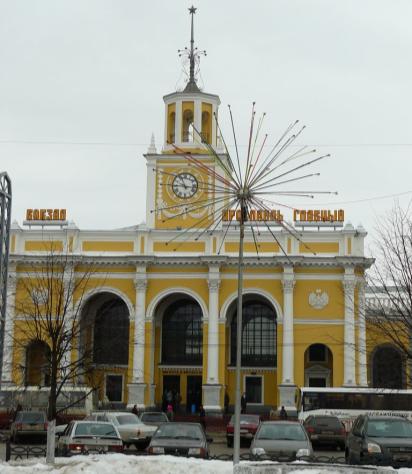 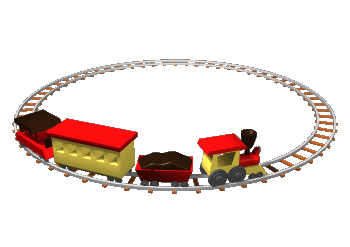 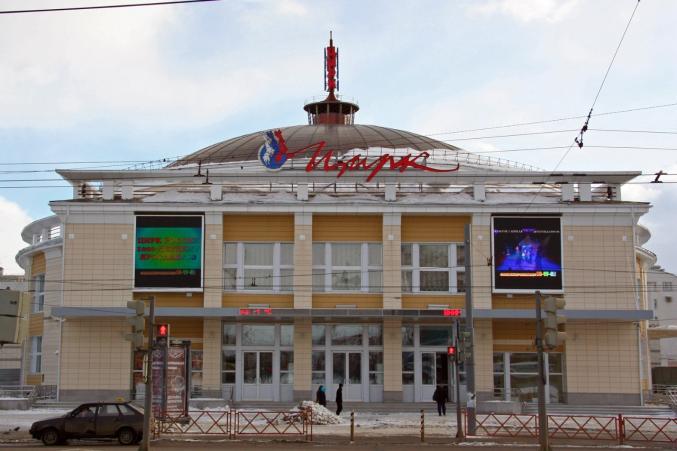 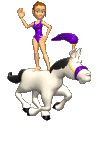 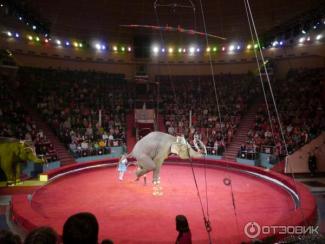 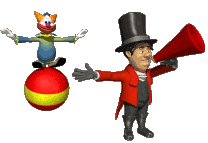 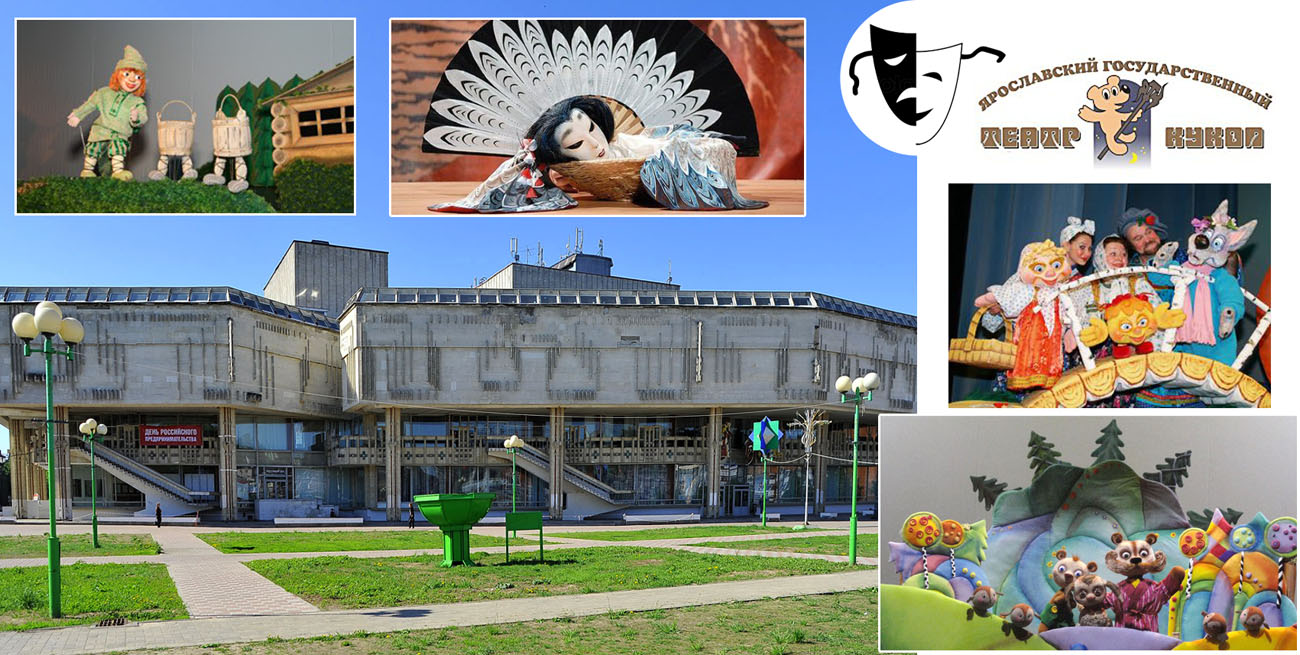 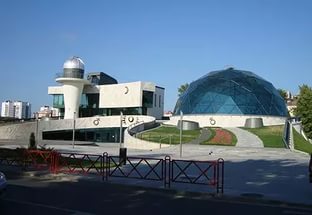 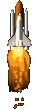 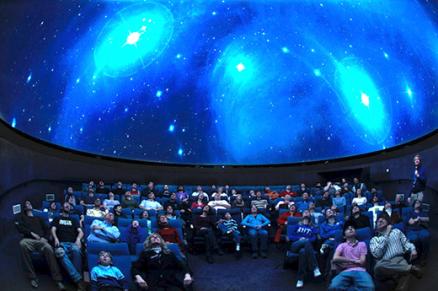 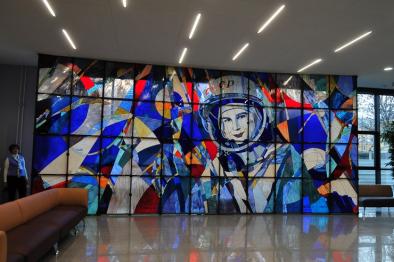 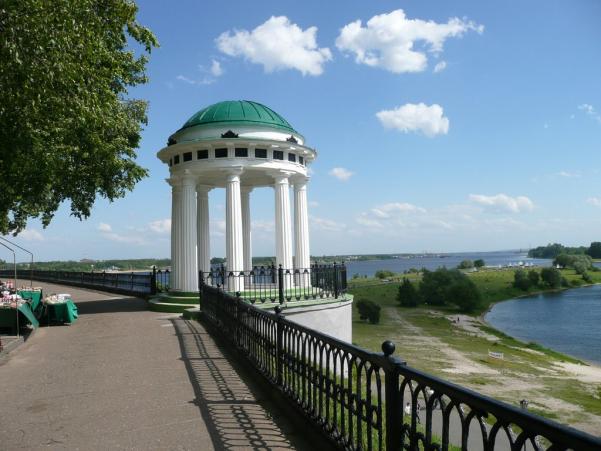 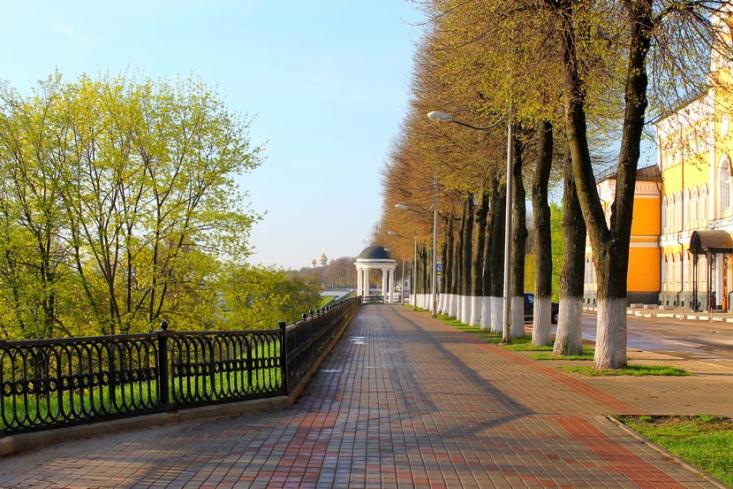 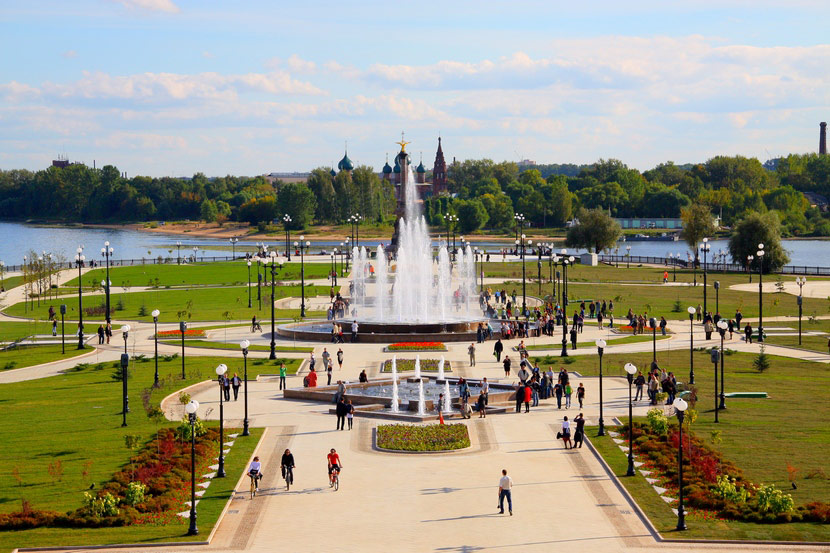 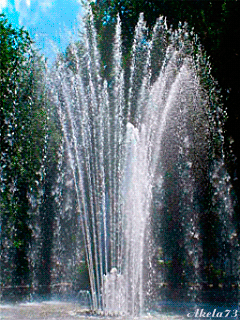 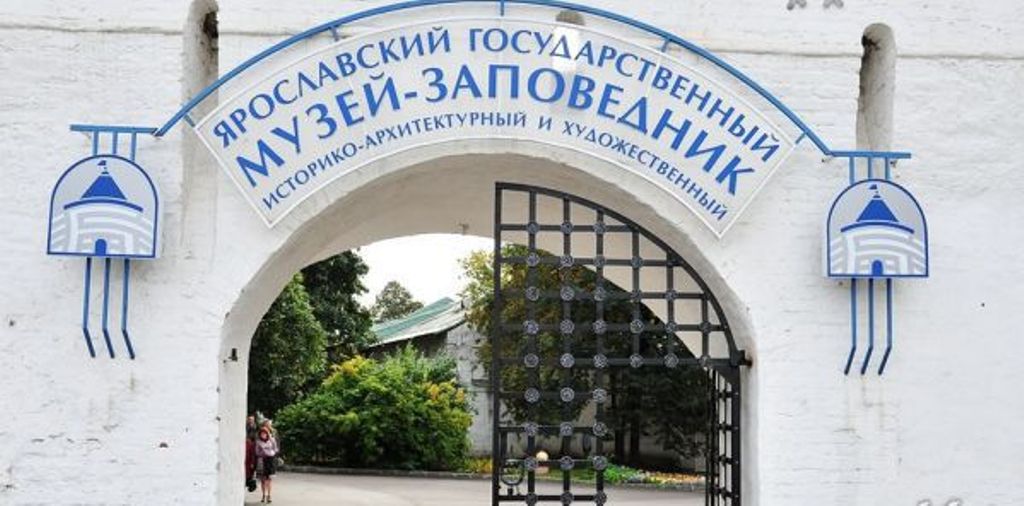 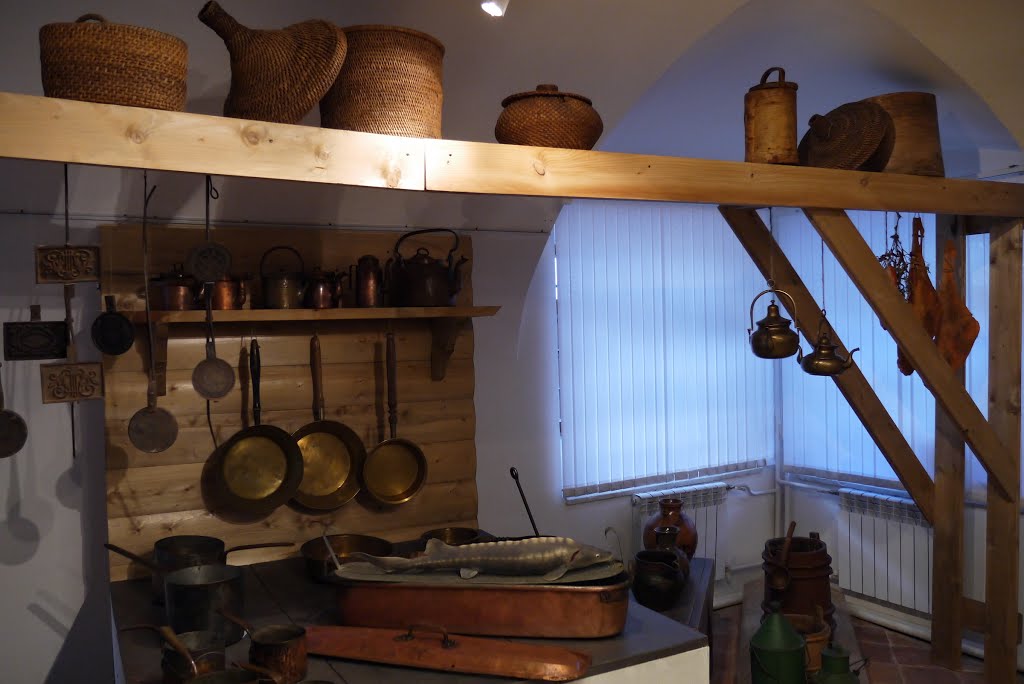 Выставка «Русская изба»
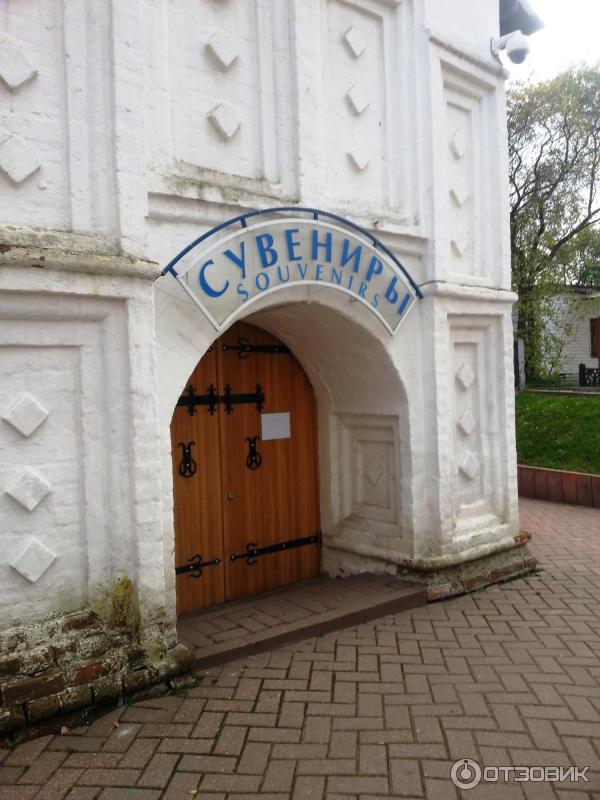 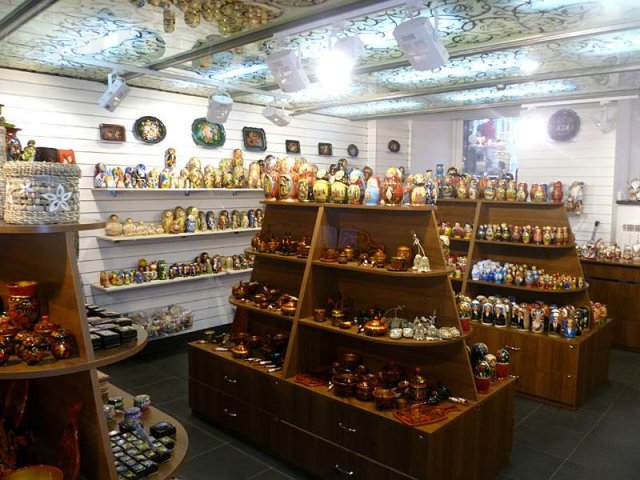 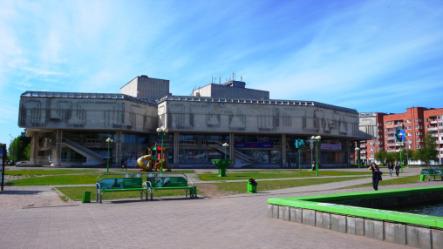 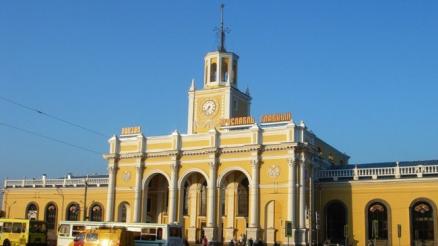 Экскурсия 
по 
Ярославлю
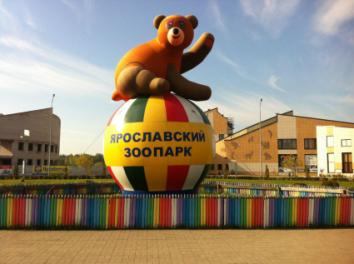 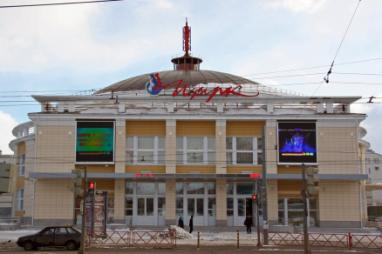 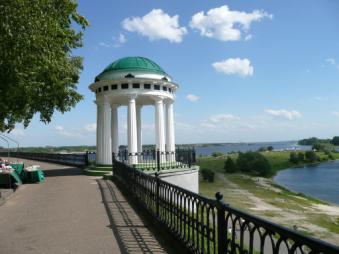 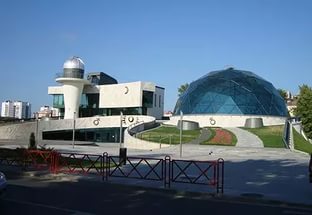